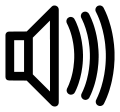 ZVUK  & BUKA 
AKUSTIKA
znanost koja se bavi proučavanjem zvučnih pojava
dijeli se na fizikalnu i fiziološku akustiku
fizikalna akustika se bavi mehaničkim pojavama prilikom nastajanja i širenja zvuka (npr. lom zvuka, odbijanje zvuka i dr.)



fiziološka akustika se bavi problemima		       vezanim uz organe sluha i govora
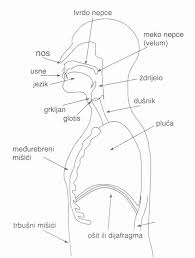 ZVUK
VRSTE MEHANIČKIH VALOVA
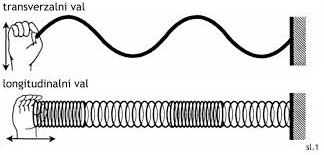 transverzalni val - titranje čestica medija okomito na smjer širenja vala
longitudinalni val - čestice medija titraju u  smjeru širenja vala
ZVUČNI VALOVI
mehanički valovi koje ljudsko uho registrira osjetom sluha
djelovanjem neke vanjske sile stvara se izvor zvučnog vala koji se širi preko titranja okolnih čestica medija
titranjem čestica medija dolazi do		     promjene tlaka medija
nastaju zgušnjenja i razrjeđenja		          čestica tzv. elastičnog medija koja			   dalje šire zvučni val
promjene tlaka u mediju izazivaju titranje opne ušnog bubnjića, a mozak ga pretvara u zvuk
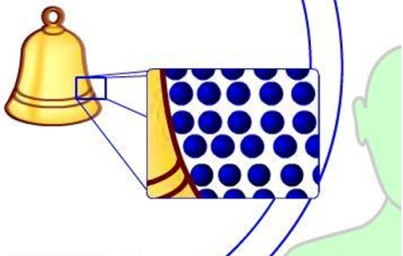 LJUDSKI SLUŠNI APARAT
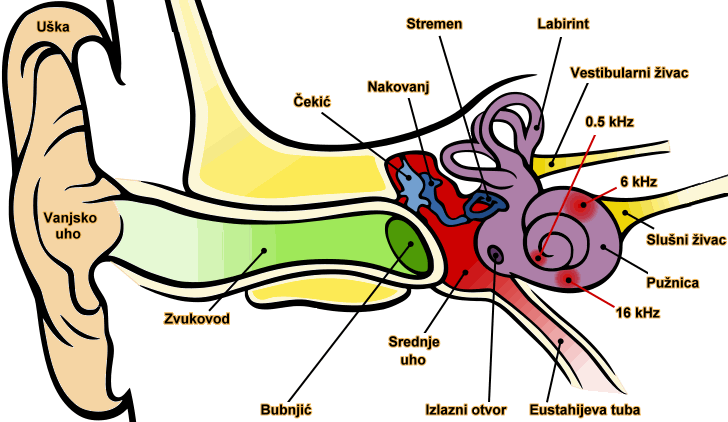 vanjski ušni kanal – opna bubnjića – slušne koščice –
    pužnica – živci – centar za sluh u velikom mozgu
ZVUČNI VALOVI
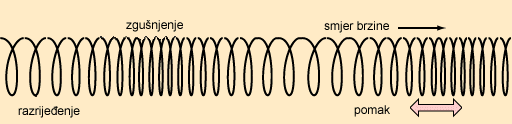 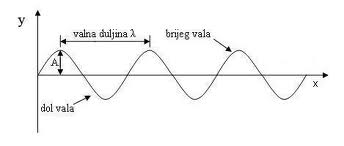 zvučni valovi su mehanički longitudinalni valovi jer čestice medija titraju u smjeru širenja vala
REFLEKSIJA ILI ODBIJANJE VALA
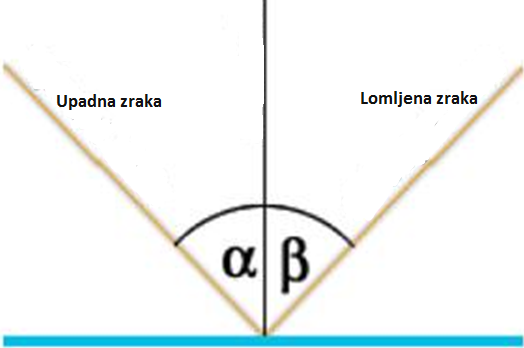 α=β
LOM (REFRAKCIJA) VALA
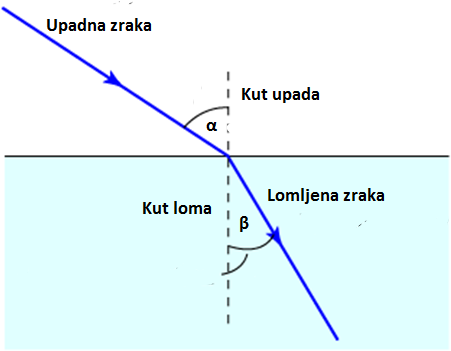 BRZINA ZVUKA (v)
brzina kojom se zvučni val širi kroz određeni medij
mjerna jedinica: metar u sekundi (m/s)
ovisi isključivo o fizikalnim svojstvima medija (npr. temperatura, tlak, vlažnost, gustoća i dr.)
porastom temperature medija, raste i brzina zvuka
FREKVENCIJA ZVUKA (f)
broj titraja (n) izvora zvuka u jedinici vremena
mjerna jedinica: herc (Hz) 
f = n / t 
zvuk se prema frekvenciji dijeli na tonove i šumove
tonovi nastaju titranjem izvora zvuka stalne frekvencije, dok šumovi nastaju titranjem promjenjive frekvencije
frekvencija određuje i visinu tona
visoki tonovi nastaju titranjem			   izvora zvuka velike frekvencije, a			    duboki tonovi titranjem male frekvencije
čovjek čuje zvuk frekvencije 20 – 20000 Hz
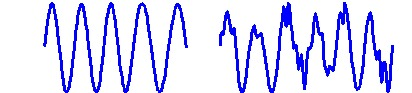 šum
ton
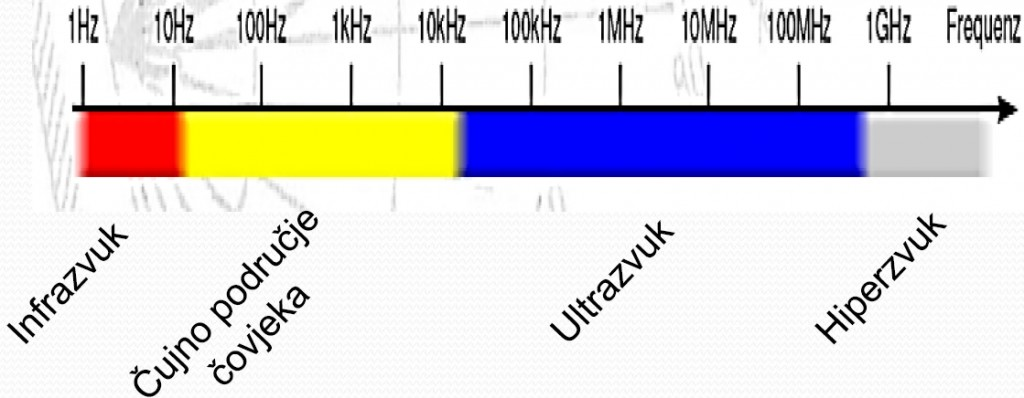 VALNA DULJINA ZVUKA (λ)
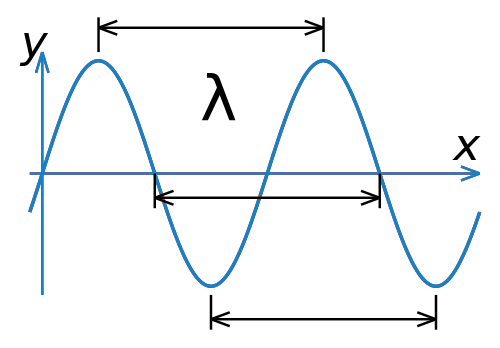 udaljenost između dva susjedna ista zgušnjenja, odnosno razrjeđenja medija kojim se širi zvučni val
mjerna jedinica: metar (m) 
 λ = v / f
JAKOST ILI INTENZITET ZVUKA (I)
snaga odnosno količina energije koja se u jednoj sekundi prenese kroz plohu površine jednog metra kvadratnog postavljenu okomito na smjer širenja zvuka:  I = P / A
mjerna jedinica: vat po kvadratnom metru (W/m2)
čovjek može čuti već zvuk intenziteta 10 -12 W/m2  pa je ta vrijednost određena kao referentni intenzitet zvuka (I0) ili prag čujnosti   
svaki intenzitet zvuka (I) izražava se u odnosu na prag čujnosti (I0)
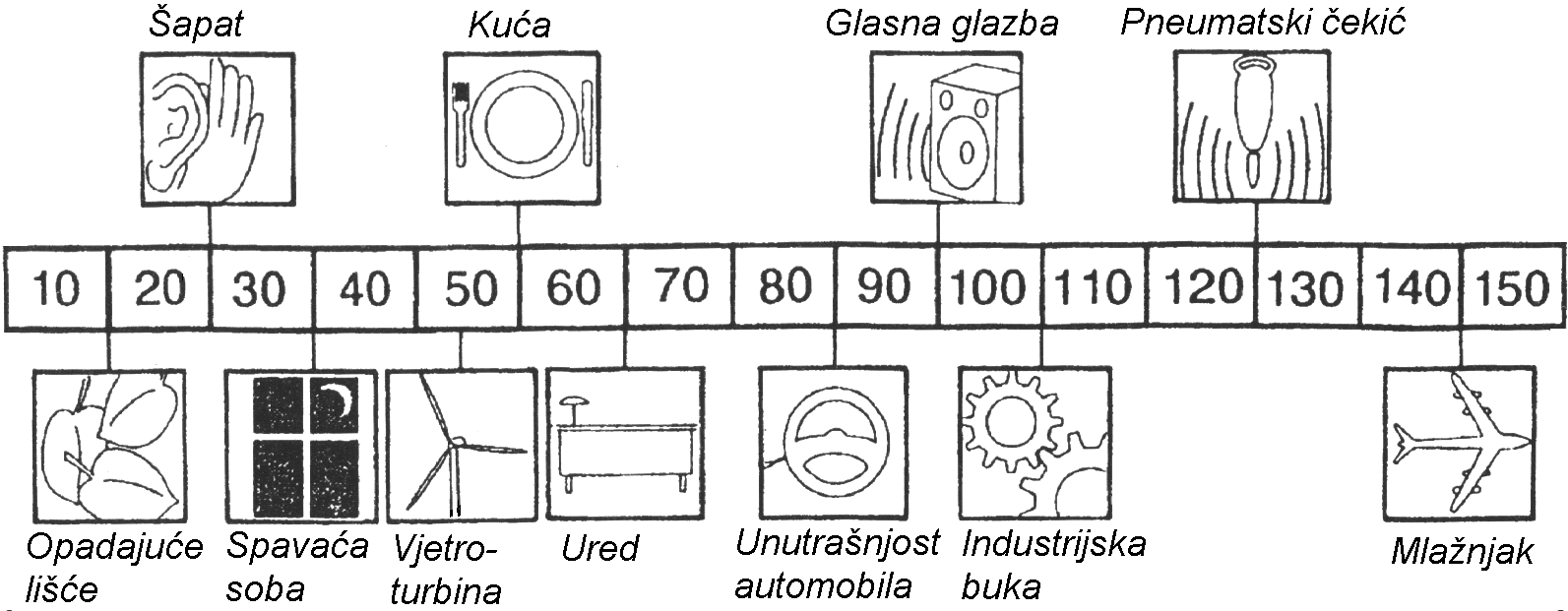 RAZINA ZVUKA (L)
kako su omjeri intenziteta zvuka (I) i referentnog intenziteta zvuka (I0) u praksi jako veliki, dogovoreno je izražavanje logaritama tih omjera tj. razine zvuka (L)
L = 10 log (I/I0) 
mjerna jedinica: bel (B, dB)
raspon razine zvuka koju čovjek čuje 0 – 130 dB
razinu zvuka od 0 dB zovemo pragom čujnosti
razinu zvuka od 130 dB zovemo pragom bola
BUKA
neželjeni, neugodni zvuk koji ometa pri normalnim aktivnostima (komunikacija, učenje, rad, odmor)
prema Svjetskoj zdravstvenoj organizaciji (WHO) svaki zvuk jakosti veće od 70 dB
kratkotrajna buka može djelovati ometajuće, odvlačiti pažnju i imati negativan utjecaj na psihičko stanje
dugotrajna buka može dovesti do trajnih fizičkih i psihičkih poremećaja
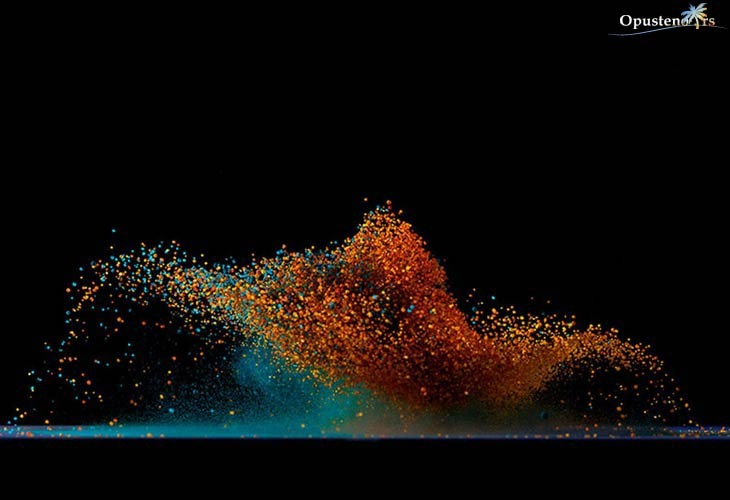 NEGATIVNE POSLJEDICE BUKE NA ZDRAVLJE
trajni poremećaji zdravlja izazvani bukom mogu biti fizički ili psihički
najčešći fizički poremećaj zdravlja je oštećenje sluha tj. oštećenje pužnice ili čak potpuni gubitak sluha
buka negativno utječe i na kardiovaskularni sistem
psihički poremećaji zdravlja uključuju nervozu, umor, probleme u komunikaciji, probleme s	             pamćenjem, smanjenje produktivnosti,	    poremećaj spavanja i dr.
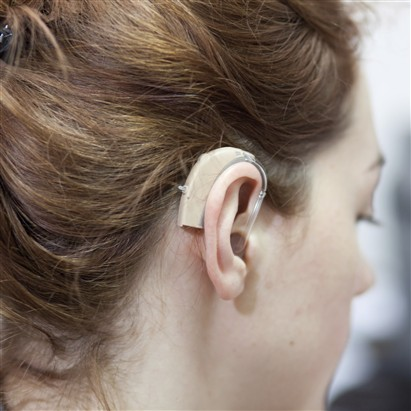 ZVUČNO ZAGAĐENJE
buka izazvana prvenstveno ljudskim aktivnostima npr. prometom, industrijom itd.
globalno se povećava s razvojem suvremenog načina života npr. veliki gradovi
posljednjih godina doseže svoj vrhunac			            i šteti sve većem broju ljudi, ali i			           životinja
zanemaren ekološki problem jer se		            njegove posljedice ne osjećaju odmah,			       već s odgodom
potrebno je podizati svijest ljudi o		          zvučnom zagađenju
zvučno zagađenje je vrsta buke na koju		             društvo može i mora utjecati
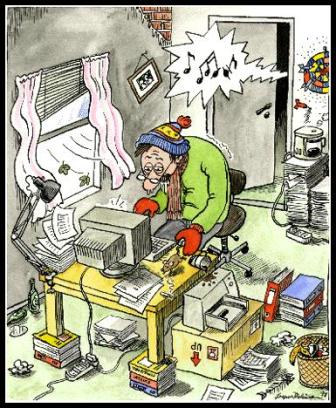 Zaštita od buke koju stvara autocesta su zvukozidi
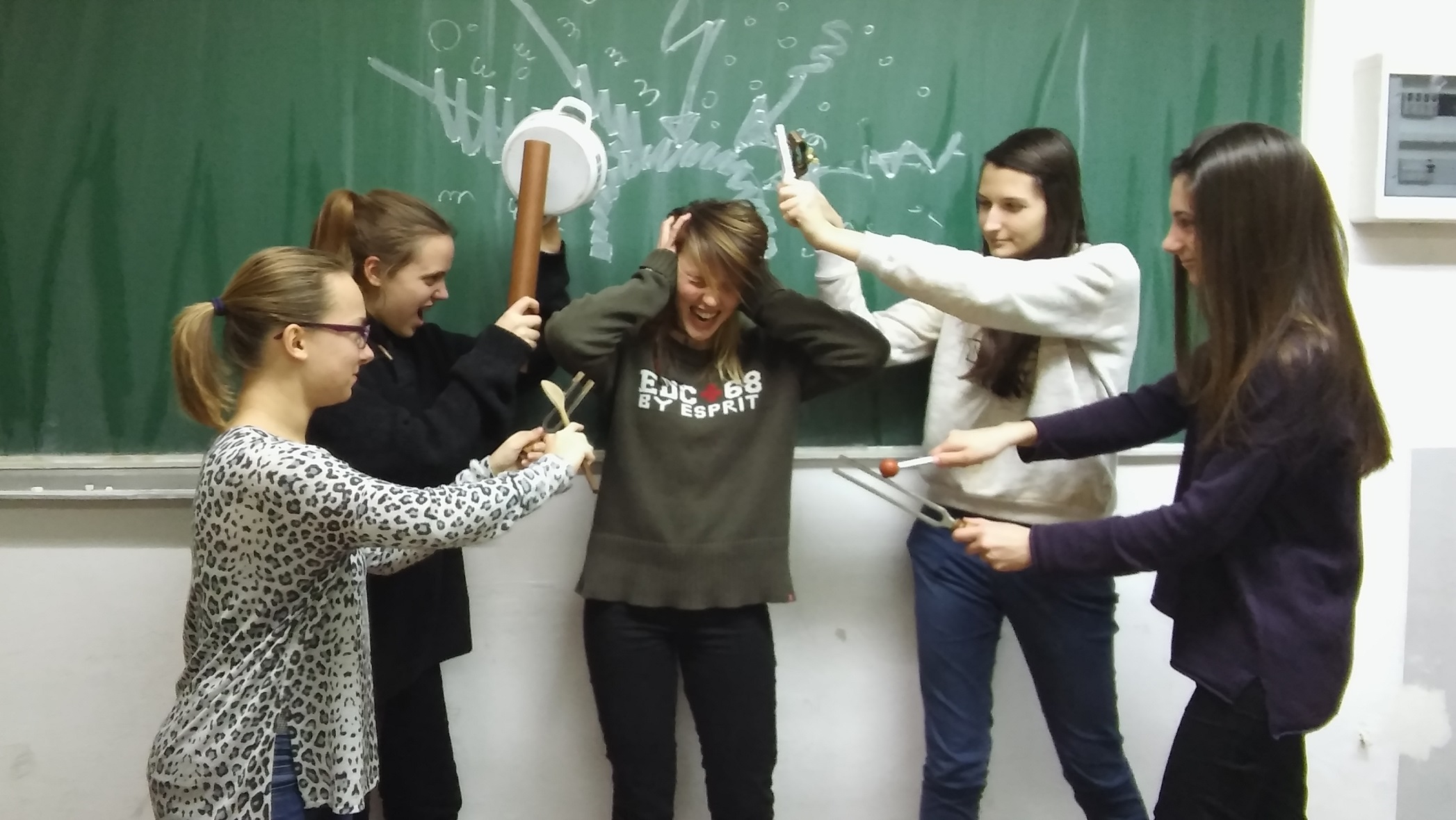 Noah Somun, Lara Pavlica, Franka Novaković, Tara Klepac, Tamara Ćorić – učenice 2. razreda V. Gimnazije, Zagreb